Warm-up: Trig Review
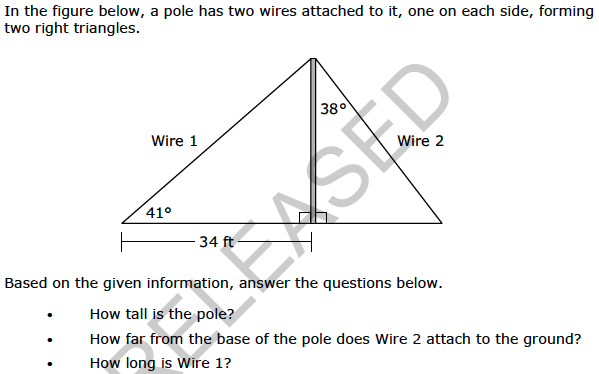 Surface Area
Agenda
Warm-up
Homework
Announcements
Surface Area of Geometric Shapes
Trivia of the Day
Whiteboards
Surface Area and Volume Activity
Independent Practice
Exit Ticket
Homework
Equations of a circle
Volume 
Density
Announcements
Tutoring today 3:30-4:30
Unit Quiz October 9, 2015
PSAT October 14, 2015
Midterm October 19 and 20,2015
Today’s Objective
Obj:  I can determine the surface area of rectangular prisms, cylinders, and spheres.
How many faces does the prism have?Do all rectangular prisms have the same number of faces?If a = 5, what is the surface area of the Cube?
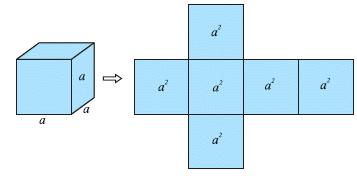 Calculating Surface Area
Stop and Jot
Write at least two sentences explaining the difference between surface area and volume of a figure
How many faces does the cylinder have?What is the formula for the area of the top and the bottom of the cylinder? Given the deconstructed cylinder, what do you think the formula for the surface of the side of the cylinder is?
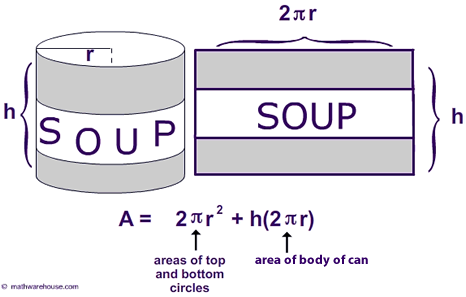 Surface Area of a Cylinder
Stop and Jot
If you were told the volume of a cylinder, could you determine the surface area of the cylinder? Why or why not?
Surface Area of a Sphere
Surface area formula:
 4πr2




What is the surface area of the sphere
to the right?
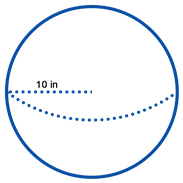 Trivia of the Day
What color was Coca-Cola originally?
Answer
Green
What is significant about the amazon logo?
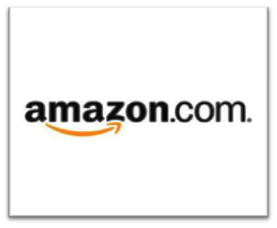 Answer
The arrow pointing from A to Z is supposed to mean that Amazon deals with everything from A to Z
What is significant about the FedEx logo?
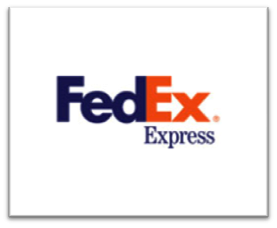 Answer
The shape created in the empty space between the letters E and X is an arrow.  This is meant to show that FedEx will get your stuff there.
Whiteboards: Determine the surface area
Whiteboards: Determine the surface area
A sphere with a diameter of 20 yd.
Whiteboards: Determine the surface area and volume
Whiteboards: Determine the volume and surface area
Whiteboards: Determine the surface area and volume
Whiteboards: Determine the surface area
Surface Area and Volume Activity
Independent Practice
Exit Ticket
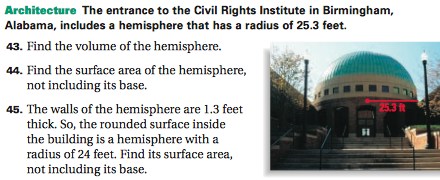